Progress 25th January - 1st February
Context and Introduction - depth-dose curves
Dose Depth Curves - energy deposited in (mega) electronvolts along a distance (water-equivalent thickness in milimeters)
To generate depth-dose curve:
Modify the macro file to change the run parameters
Run the simulation with the macro file
Plot the histogram using a ROOT file
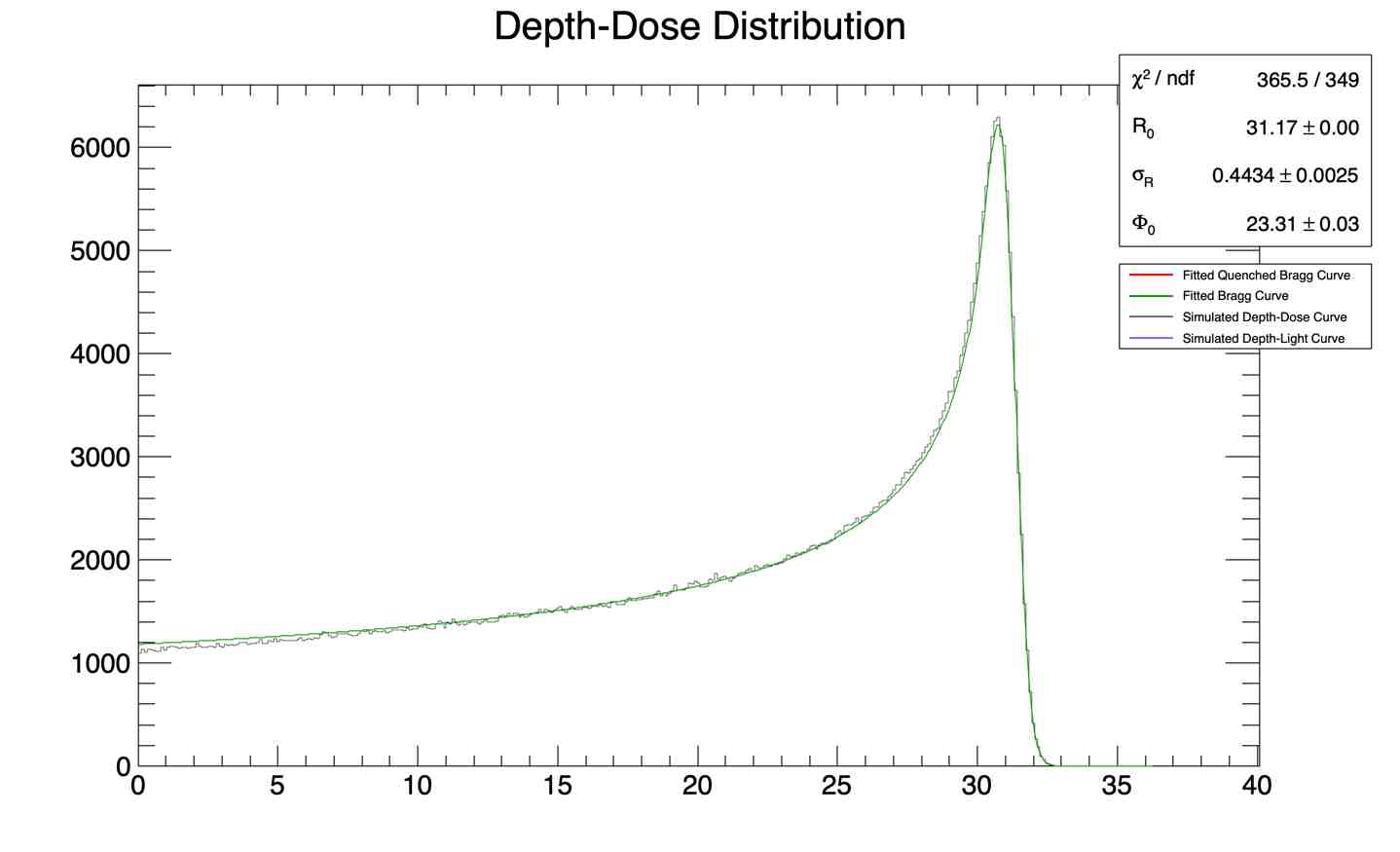 Non-point like source vs Point like source
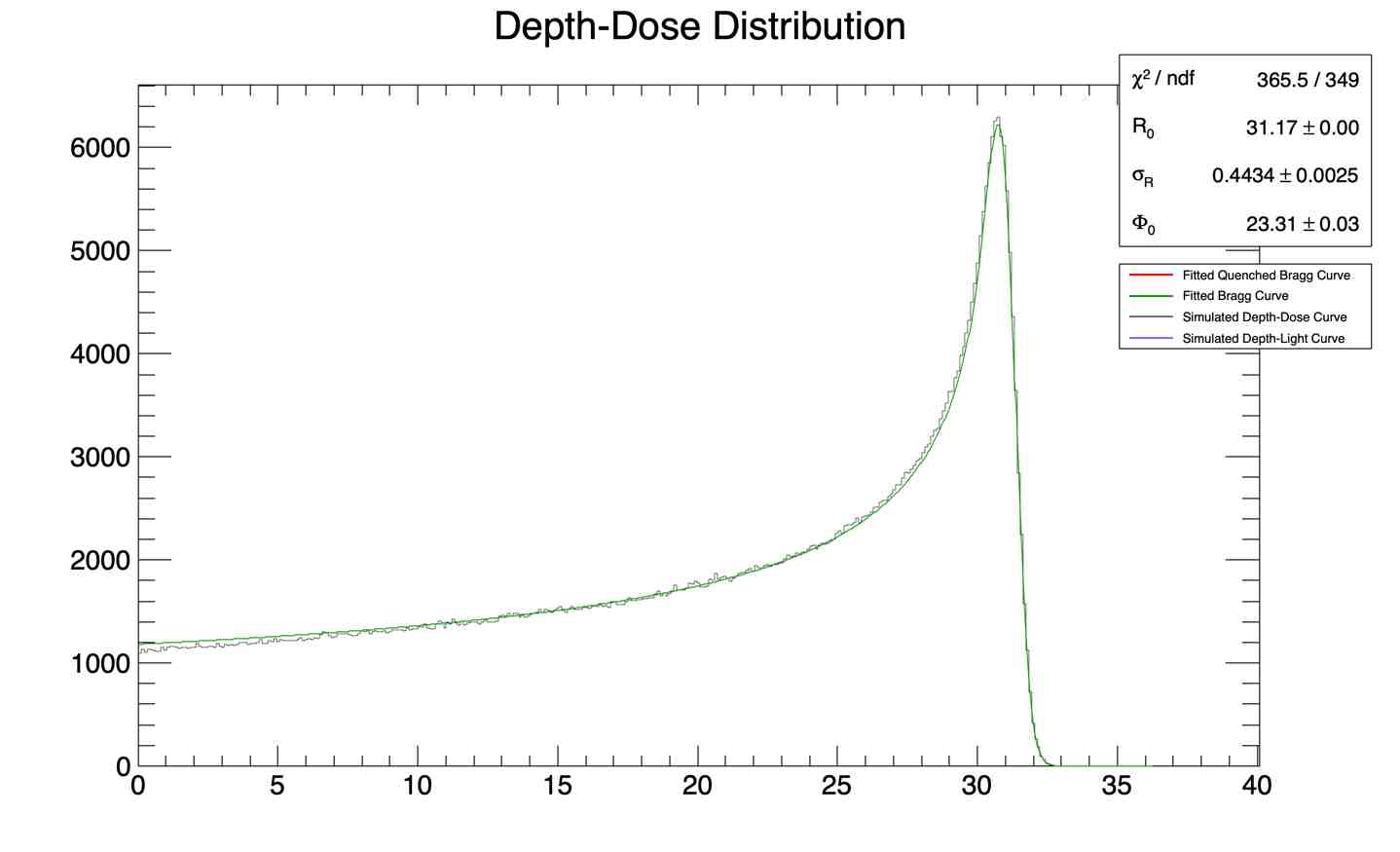 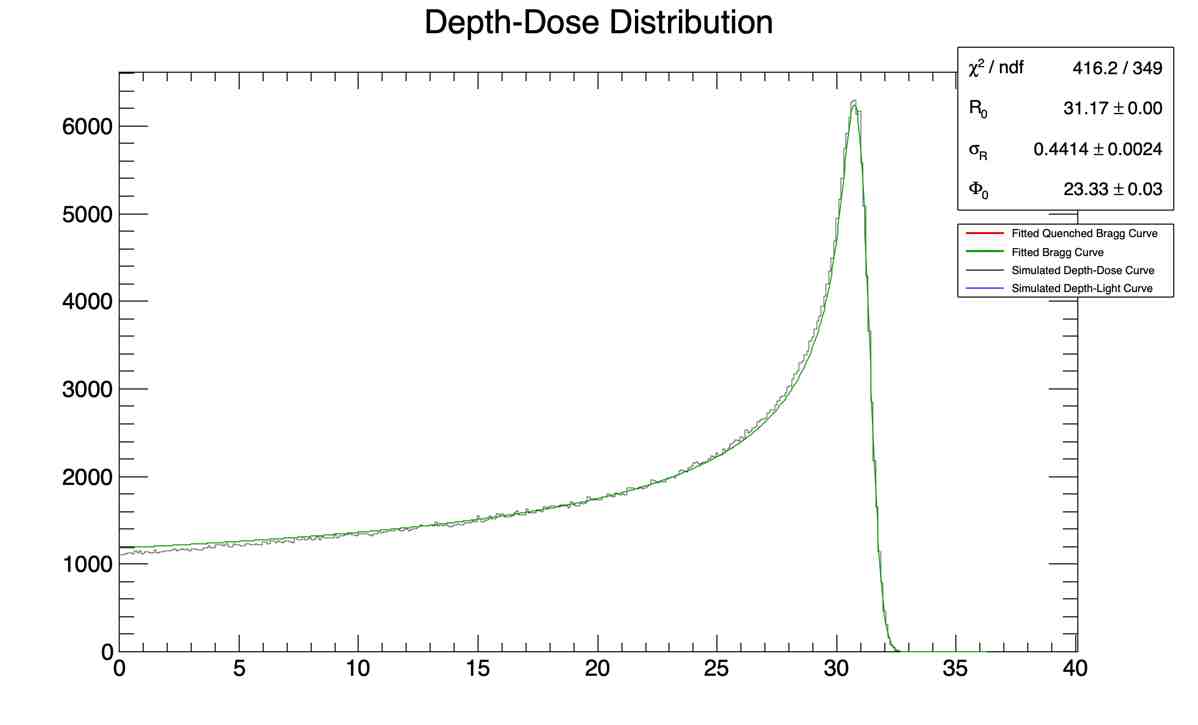 # General particle source
# proton circle source  
/gps/pos/shape Circle
/gps/pos/centre 0. 0. -19.2 cm
/gps/pos/radius 0. mm
/gps/pos/sigma_r 2. mm
/gps/particle proton
/gps/pos/type Beam
/gps/direction 0 0 1
# General particle source
# proton circle source  
/gps/pos/shape Circle
/gps/particle proton
/gps/pos/type Point
/gps/direction 0 0 1
Point-like source at higher energies
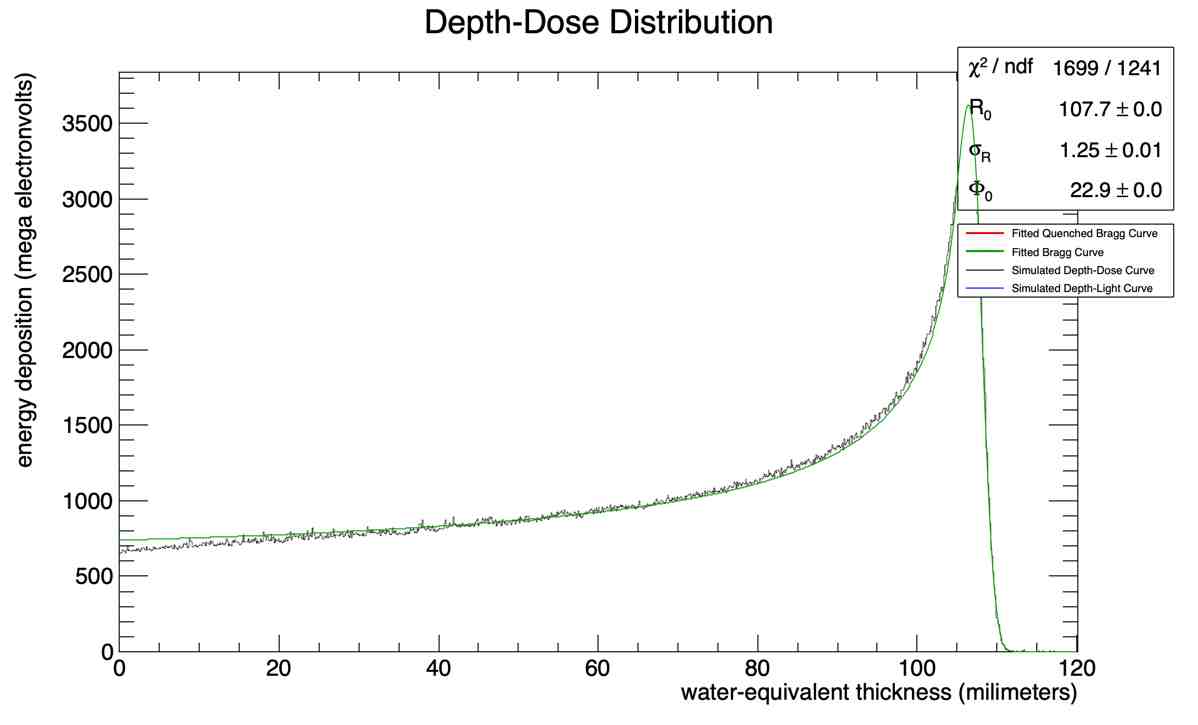 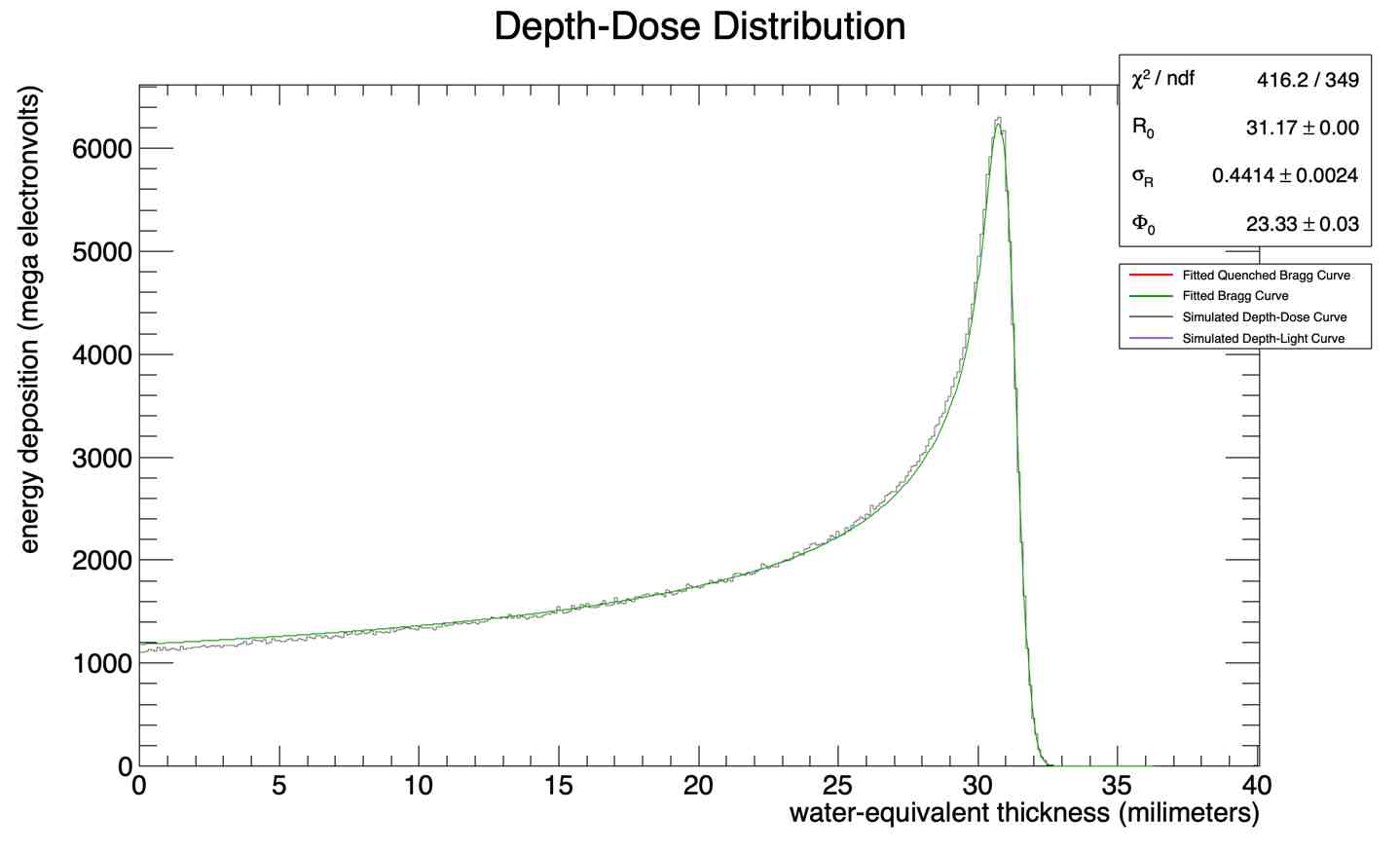 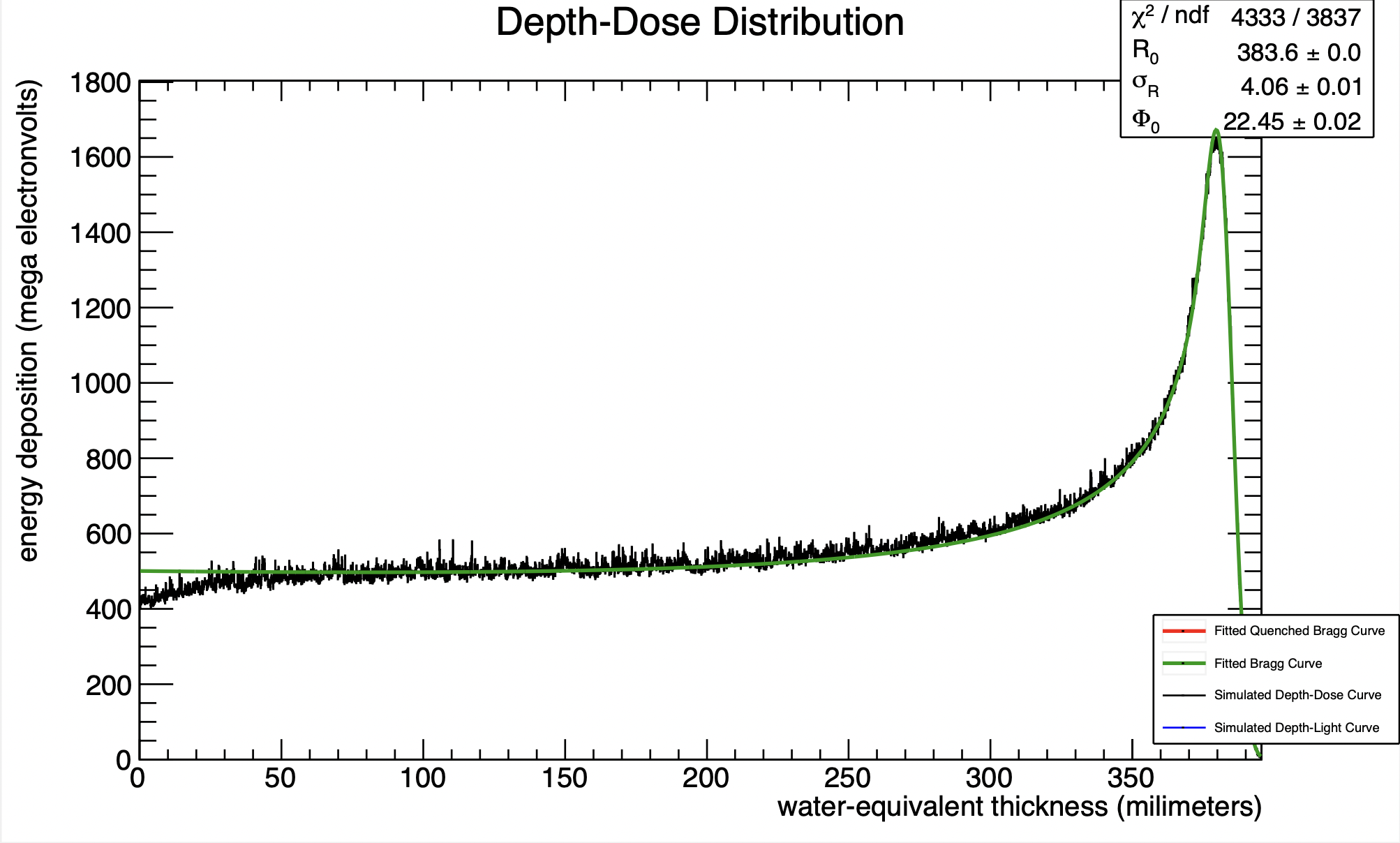 Point like source for higher energies and larger number of particles
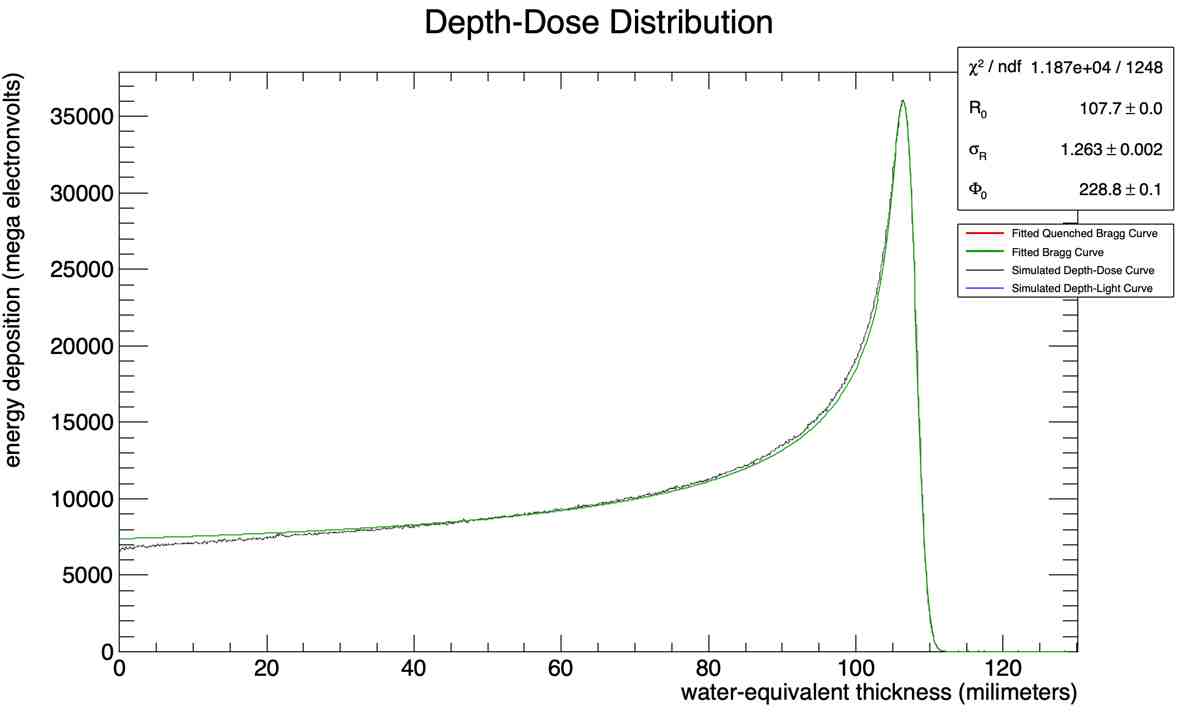 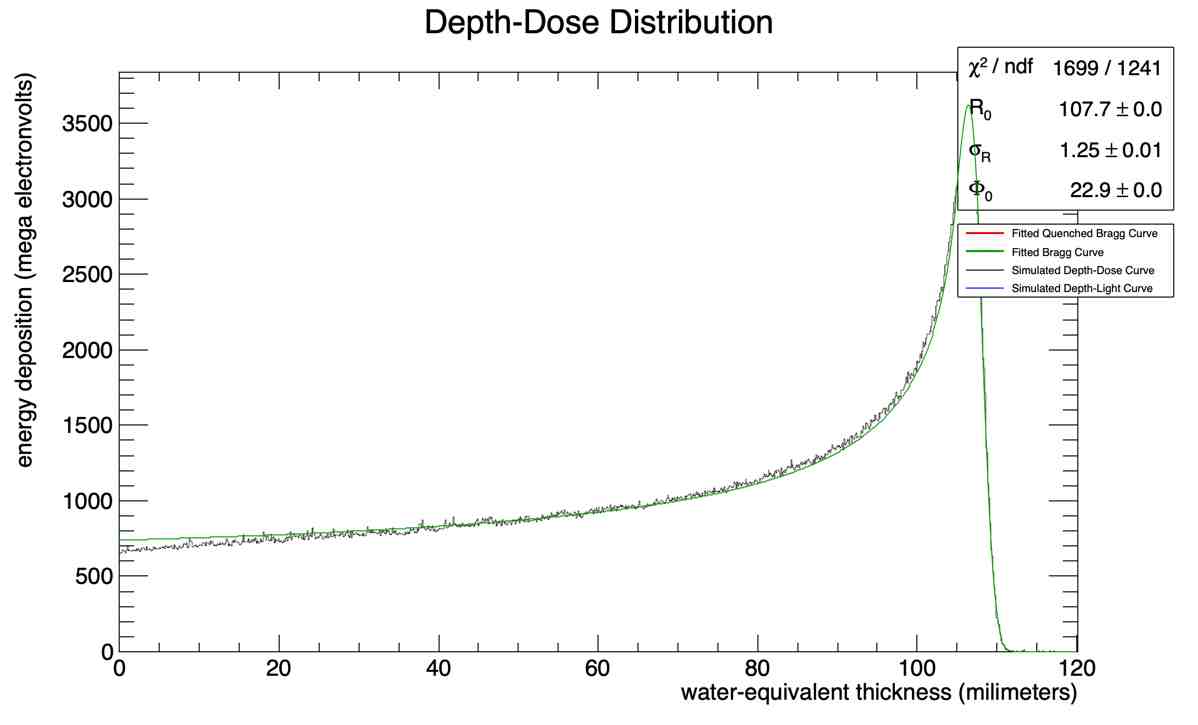 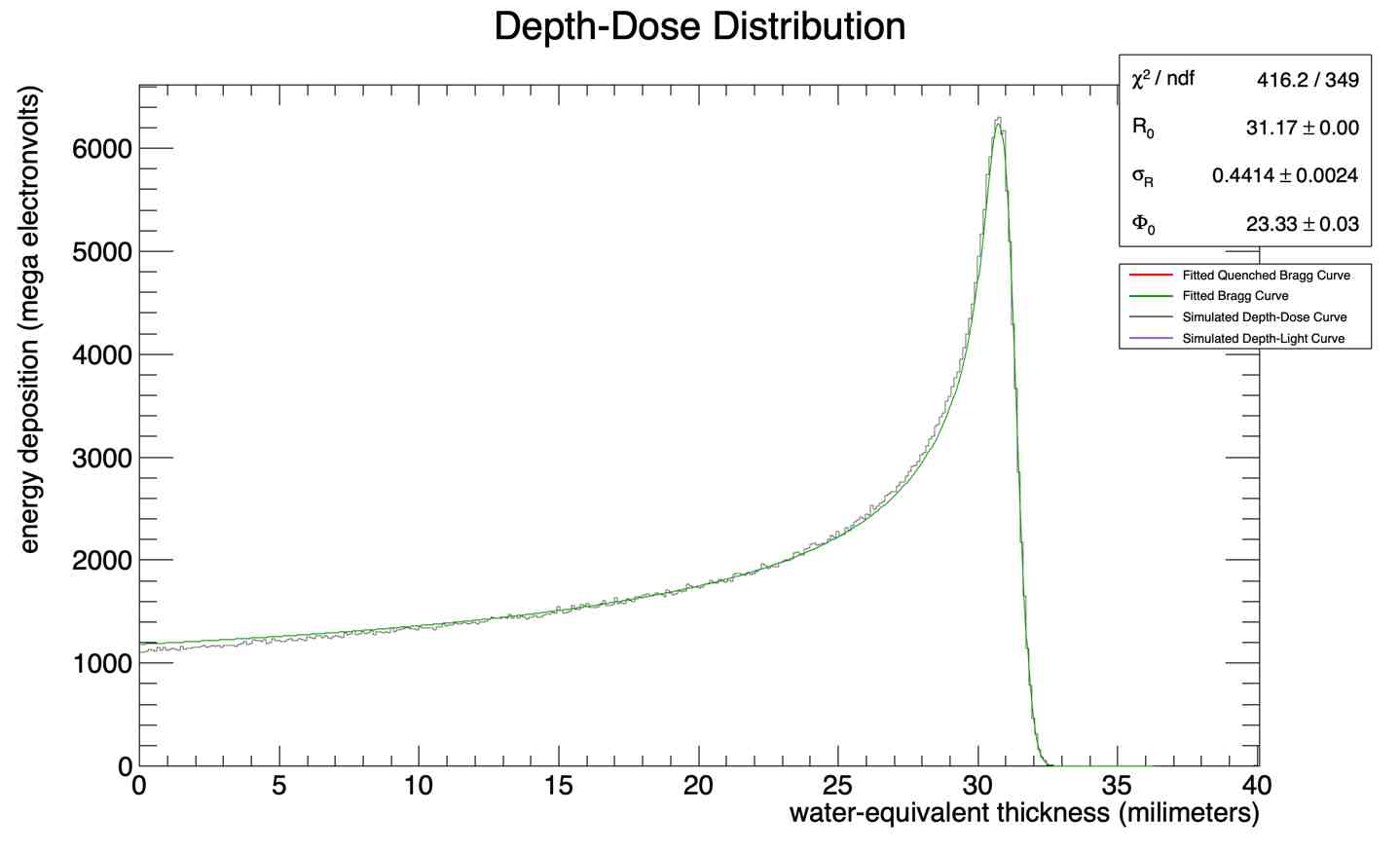 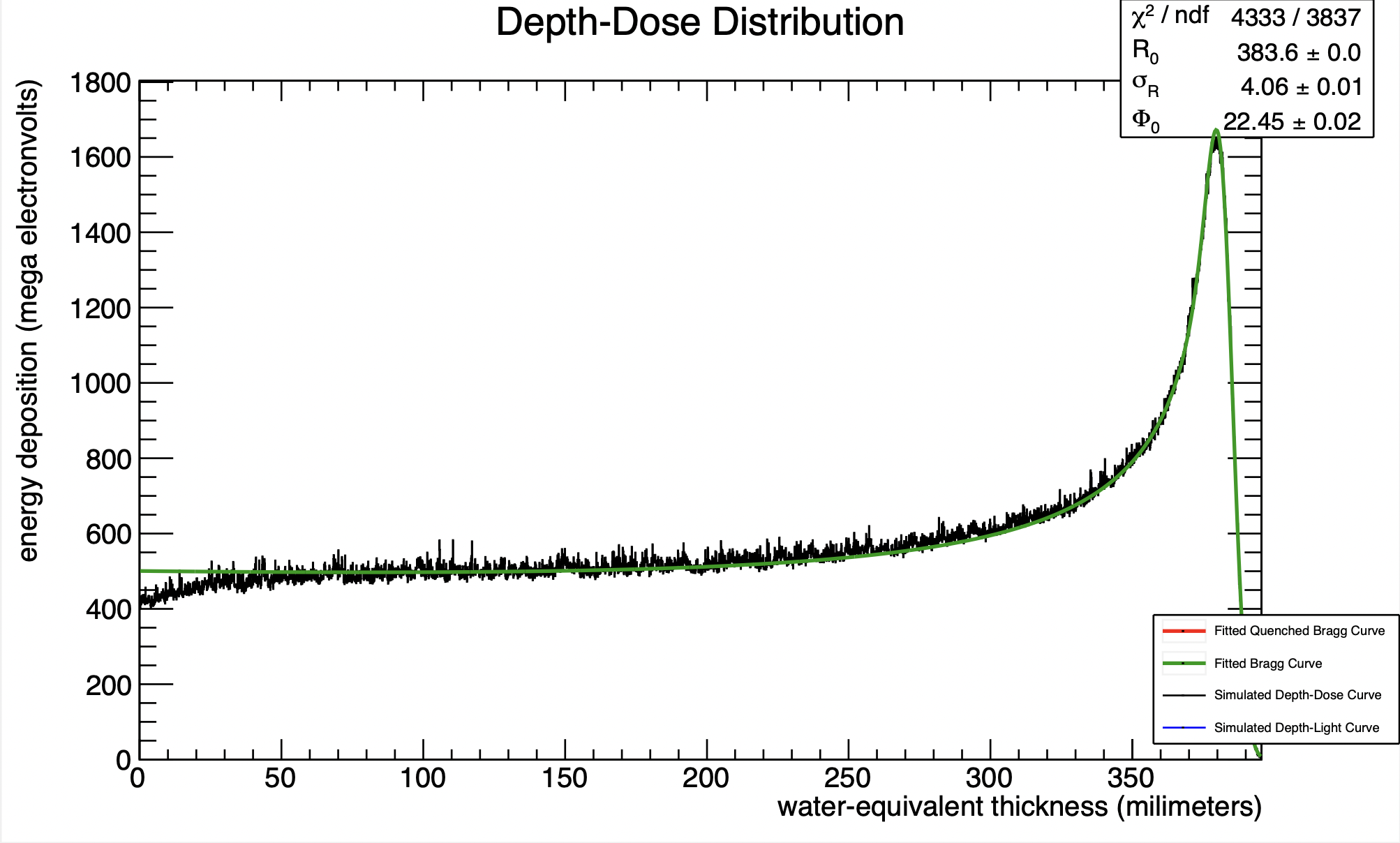 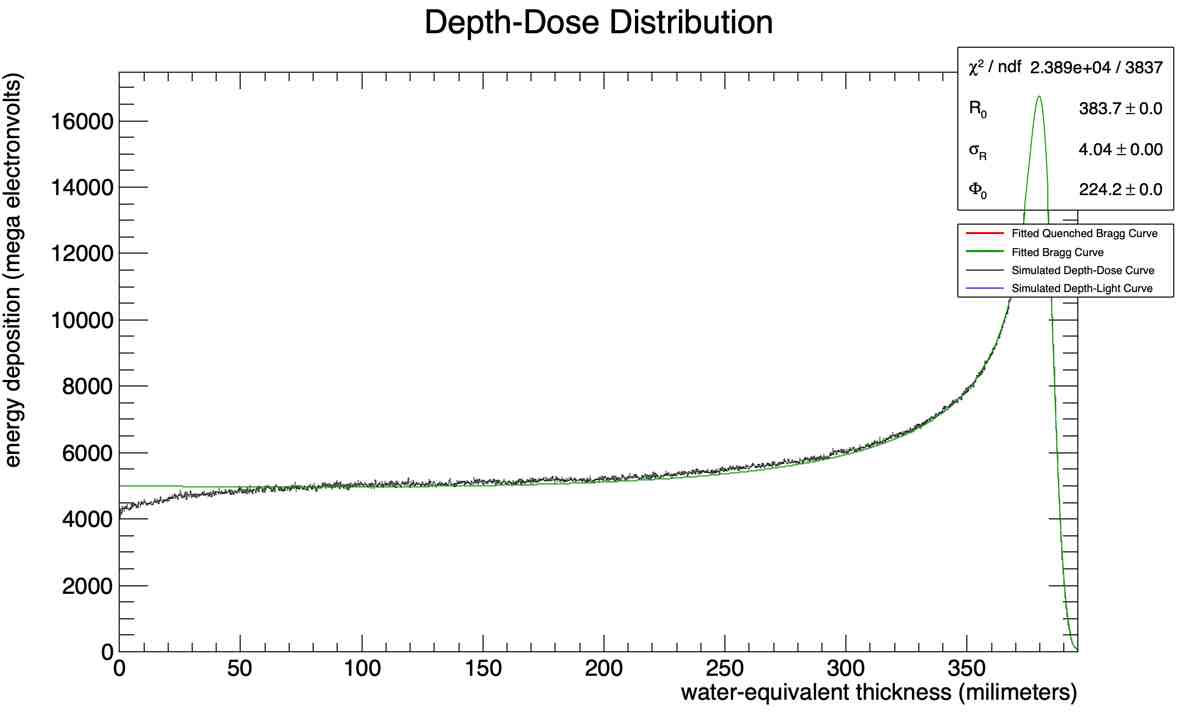 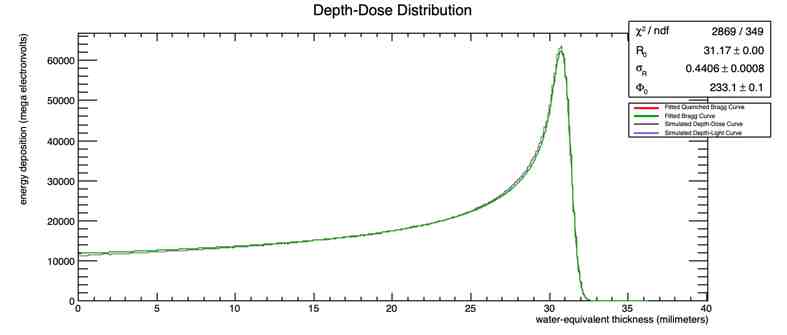 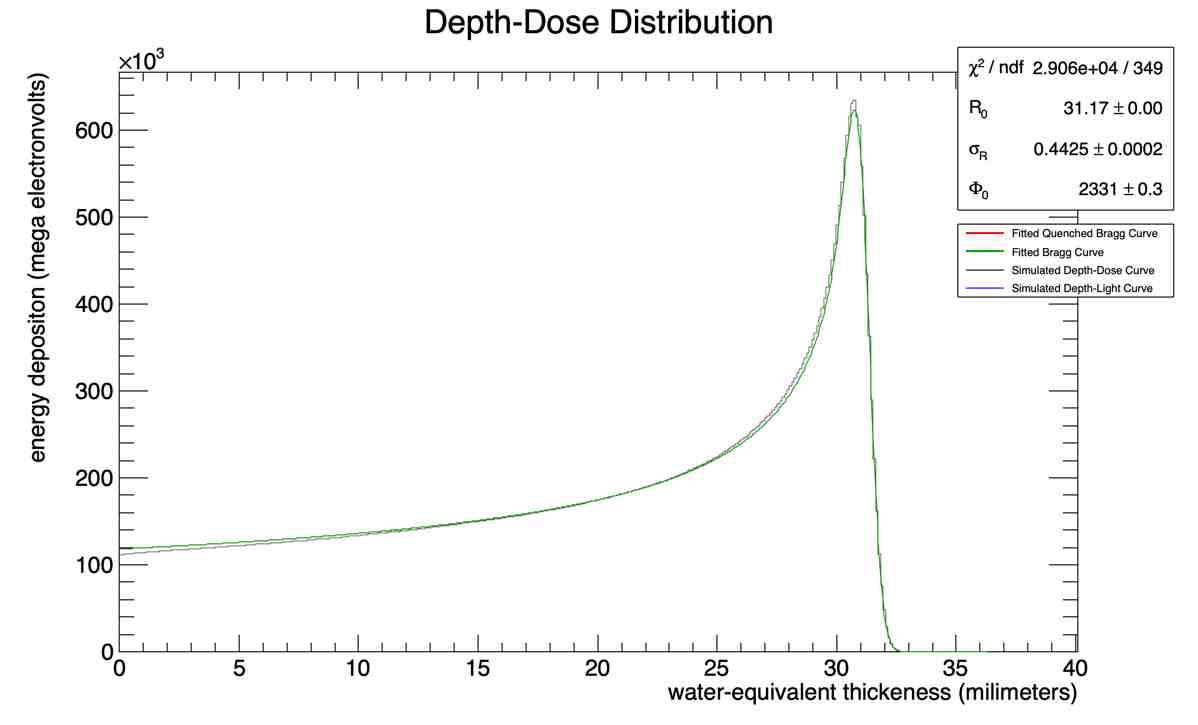 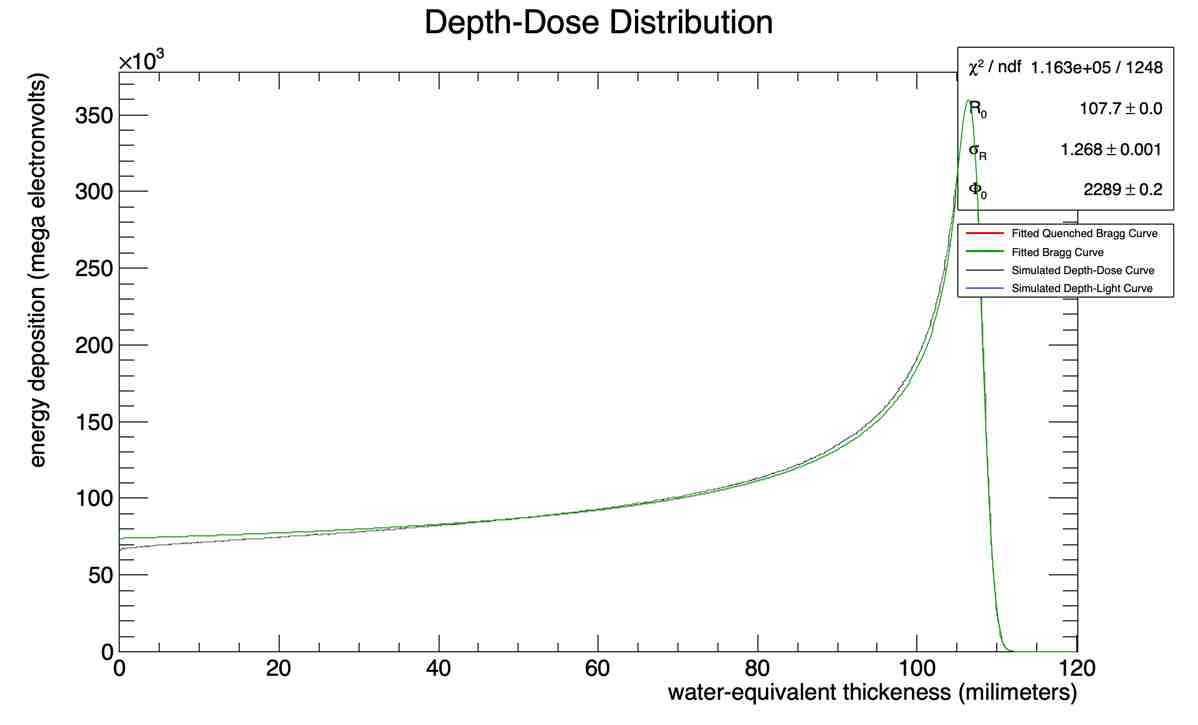 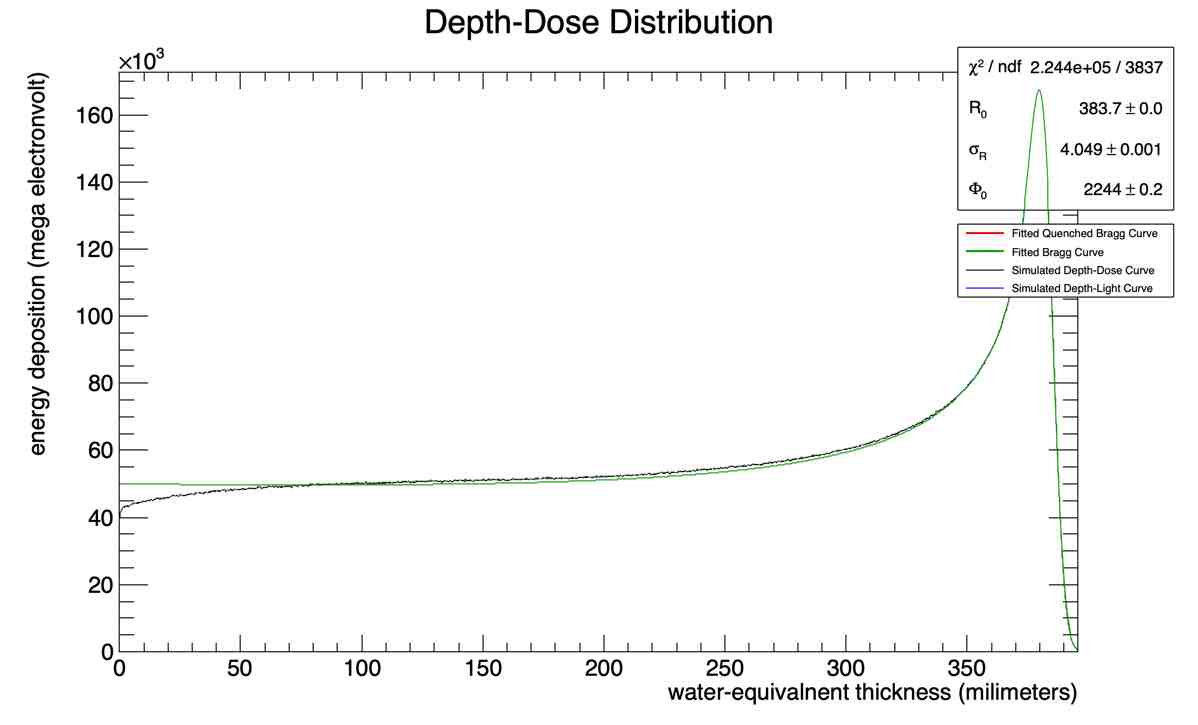 Full error message
G4WT4 > --> Event 0 starts with initial seeds (13049039,61775110).
G4WT4 >   G4VParticleChange::CheckIt    : the true step length is negative  !!  Difference:  0.0387463[MeV] 
G4WT4 > opticalphoton E=3.34861e-06 pos=-0.000520943, 0.00242823, -0.191418
G4WT4 >       -----------------------------------------------
G4WT4 >         G4ParticleChange Information  
G4WT4 >       -----------------------------------------------
G4WT4 >         # of secondaries    :                    0
G4WT4 >       -----------------------------------------------
G4WT4 >         Energy Deposit (MeV):                    0
G4WT4 >     Non-ionizing Energy Deposit (MeV):           0
G4WT4 >         Track Status        :          StopAndKill
G4WT4 >         True Path Length (mm) :            -0.0387
G4WT4 >         Stepping Control    :                    0
G4WT4 >                               First step in volume
G4WT4 >         Mass (GeV)          :                    0
G4WT4 >         Charge (eplus)      :                    0
G4WT4 >         MagneticMoment      :                    0
G4WT4 >                          =  :                    0*[e hbar]/[2 m]
G4WT4 >         Position - x (mm)   :               -0.521
G4WT4 >         Position - y (mm)   :                 2.43
G4WT4 >         Position - z (mm)   :                 -191
G4WT4 >         Time (ns)           :            -0.000178
G4WT4 >         Proper Time (ns)    :                    0
G4WT4 >         Momentum Direct - x :               -0.243
G4WT4 >         Momentum Direct - y :                0.113
G4WT4 >         Momentum Direct - z :               -0.963
G4WT4 >         Kinetic Energy (MeV):             3.35e-06
G4WT4 >         Velocity  (/c)      :                0.725
G4WT4 >         Polarization - x    :               -0.634
G4WT4 >         Polarization - y    :                0.733
G4WT4 >         Polarization - z    :                0.246
G4WT4 > 
-------- EEEE ------- G4Exception-START -------- EEEE -------
*** G4Exception : TRACK001
      issued by : G4VParticleChange::CheckIt()
Step length and/or energy deposit was illegal
*** Event Must Be Aborted ***
G4WT4 > G4Track (0x142653ea8) - track ID = 2, parent ID = 1
G4WT4 >  Particle type : opticalphoton - creator process : Scintillation, creator model : Undefined
G4WT4 >  Kinetic energy : 3.34861 eV  - Momentum direction : (-0.242935,0.113321,-0.963401)
G4WT4 >  Step length : -38.7463 um  - total energy deposit : 0 eV 
G4WT4 >  Pre-step point : (-0.530356,2.43262,-191.455) - Physical volume : Sheet (Scintillator)
G4WT4 >  - defined by : not available
G4WT4 >  Post-step point : (-0.520943,2.42823,-191.418) - Physical volume : Sheet (Scintillator)
G4WT4 >  - defined by : OpWLS - step status : 4
G4WT4 >  *** Note: Step information might not be properly updated.
G4WT4 > 
-------- EEEE -------- G4Exception-END --------- EEEE -------
Geant4 forum responses
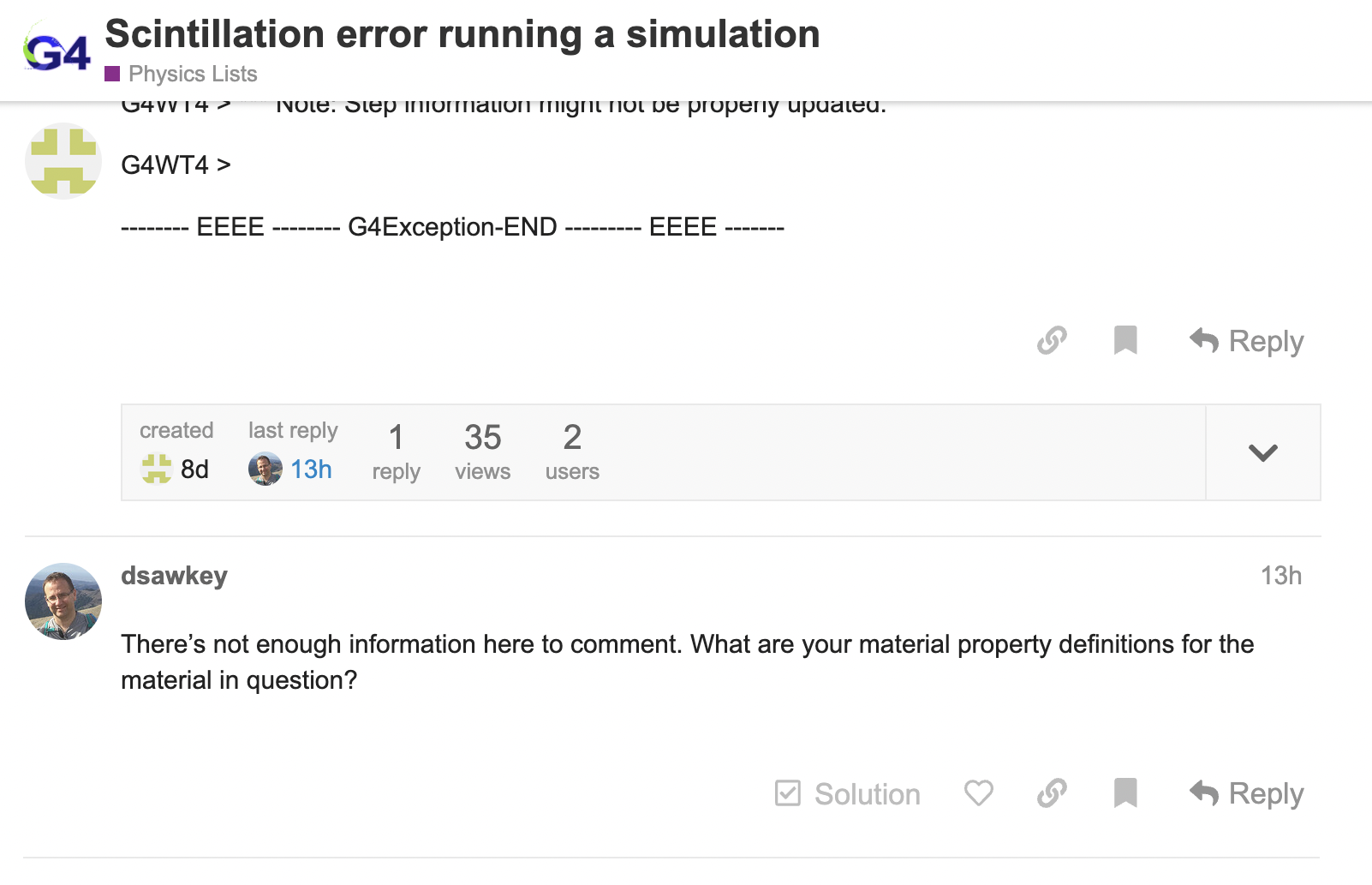 Image analysis outline:
Simple sum each column to get the total pixel count
Subtract the background image
Measure the brightness of the total pixel count of each column
Geometric analysis: convert the x-axis from pixel column number to physical thickness in water equivalent thickness
Image analysis in Python - research:
How to adjust for the geometric effects of the images?
How do we measure the brightness of a pixel?
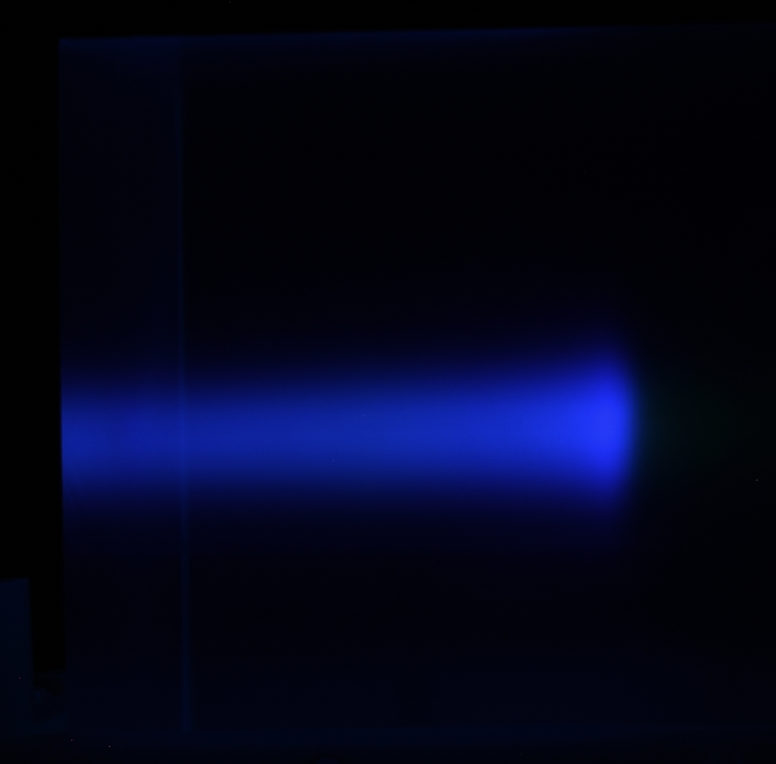